Course for Software TestingBS (Software Engineering)Spring Semester February 2014Foundation University Rawalpindi Campus
Instructor: Sohaib Altaf 
sohaib@hybriditservices.com
http://www.hybriditservices.com/course/FU-BCSE8-ST
Lecture 4
Software Testing (Input Domain)
One of the practical methods commonly used to detect the presence of errors (failures) in a computer program is to test it for a set of inputs. Testing detects errors; only exhaustive testing, usually infeasible, can prove correctness (absence of errors).
Our program
I1, I2, I3, …, In, …
The output 
is correct?
Expected results 
            = ?
Obtained results
“Inputs”
Avr. 4 menus
3 options / menu
system has
20 screens
Average: 10 fields / screen
2 types input / field
(date as Jan 3 or 3/1)
(number as integer or decimal)
Around 100 possible values
Why not just "test everything"?
Total for 'exhaustive' testing:
20 x 4 x 3 x 10 x 2 x 100 = 480,000 tests
If 1 second per test, 8000 mins, 133 hrs, 17.7 days
(not counting finger trouble, faults or retest)
10 secs = 34 wks, 1 min = 4 yrs, 10 min = 40 yrs
	LA & CW Exercise 2 (Both Class & Lab Work): Count
           it from your program you have written in lab.
Exhaustive testing?
What is exhaustive testing?
when all the testers are exhausted
when all the planned tests have been executed
exercising all combinations of inputs and preconditions
How much time will exhaustive testing take?
infinite time
not much time
impractical amount of time
How much testing is enough?
it’s never enough
when you have done what you planned
when your customer/user is happy
when you have proved that the system works correctly
when you are confident that the system works correctly
it depends on the risks for your system
How much testing?
It depends on RISK
risk of missing important faults
risk of incurring failure costs
risk of releasing untested or under-tested software
risk of losing credibility and market share
risk of missing a market window
risk of over-testing, ineffective testing
}
i.e. where to
place emphasis
So little time, so much to test ..
test time will always be limited
use RISK to determine:
what to test first
what to test most
how thoroughly to test each item
what not to test (this time)
use RISK to
allocate the time available for testing by     prioritising testing ...
Most important principle
Prioritise tests
so that, 
whenever you stop testing,
you have done the best testing
in the time available.
Testing and quality
testing measures software quality
If Measure OVERALL Quality or Partially?
testing can find faults; when they are removed, software quality (and possibly reliability) is improved
what does testing test?
system function, correctness of operation
non-functional qualities: reliability, usability, maintainability, reusability, testability, etc.

RA: Quality process is conformed by QA & QC, Testing is last Check point. How testing measures the software quality?
Other factors that influence testing
contractual requirements i.e. if all needs are addressed, testing iterations to deliver Rapidly
legal requirements i.e. copyright information, logo
industry-specific requirements or software application type specific 
e.g. pharmaceutical industry (FDA), compiler standard tests, safety-critical or safety-related such as railroad switching, air traffic control
It is difficult to determine
how much testing is enough
but it is not impossible
Requirements, input domain, behavior, 
correctness, reliability

Start you Project on Testing Process:
Deliverable 1 (Due on 5th Week): Submit Project Proposal &
Write your User Need (user story as give by user), Brief
Problem Statement, Requirement Specification & Use Cases 
(Limited Specification). Divide your project in 2-4 releases. 
Define all the project features / function at high level. Expand 
the specification for 1st Release only. Once written the 
requirements, review the document, so that requirements 
must conform on following quality attributes i.e. completeness, 
correctness, customized IEEE format., this way these will be testable. 
At this stage, I will provide you a Case Study depicting complete
Test Process, it will be helpful for you. 
Avoid Plagiarism, in that Case, you will be awarded Grade ‘F’
Requirements, behavior, correctness
- Program is designed in response to Requirements
- Now if program is ready, only its requirements
  will determine the expected behavior of program, 
  so requirements must be testable

  [Now… Possibilities of not being Testable]
Requirements are either incomplete, incorrect,
      unambiguous or not conforming to SRS quality attributes

Or it might have changed from what was stated originally

Exercise 3: Perform Class & Lab Exercise to determine 
if requirements are testable (Use selected problem)
Requirements, behavior, correctness
Requirements leading to two different programs:
Requirement 1: It is required to write a 
program that inputs two integers and outputs the maximum of these.



Incomplete Requirement; if input is on single line or on two lines, above requirement fails to describe
Requirements: Incompleteness
Suppose that program MAX is developed to satisfy Requirement 1. The expected output of max when the input integers are 13 and 19 can be easily determined to be 19.
Now how tester know either two the two integers will shown for input at one line, or at two separate lines. The requirement as stated above fails to provide an answer to this question. 

What will be possible inputs?
Requirements, behavior, correctness
Requirements leading to two different programs:
Requirement 2: It is required to write a 
program that inputs a sequence of integers and outputs the sorted version of this sequence.
Requirements: Ambiguity
Requirement 2 is ambiguous.  It is not clear whether the input sequence  is to sorted in ascending or in descending order. 

The behavior of sort program, written to satisfy this requirement, will depend on the decision taken by the programmer while writing sort.

Tester in this case will determine the expected behavior of program under test by comparing it with observed behavior, regardless of what are (INPUTS from Requirements)
Exercise 4: Identify the ambiguous statement from the Class & lab Exercise (Use selected problem)
Input domain
The set of all possible inputs to a program P  is known as the input domain or input space,  of P.
Using Requirement 1 above we find the input domain of MAX
to be the set of all pairs of integers where each element in the pair integers is in the range -32,768 till 32,767.

Now to test this requirement on all possible pairs of integers, it requires 232 execution of MAX
Input domain (Continued)
Modified Requirement 2: 
It is required to write a program that inputs a
sequence of integers and outputs the integers in this sequence sorted in either ascending or descending order. The order of the output sequence is determined by an input request character which should be ``A'' when an ascending sequence is desired, and ``D'' when a descending order is required. 

While providing input to the program, the request character is input first followed by the sequence of integers to be sorted; the sequence is terminated with a period. 
Exercise 5: Identify the (Input Domain) all the possible inputs of your program (Use selected Class & lab Exercise). Write 6 correct & 5 wrong inputs and specify their expected Outputs. Now perform the test and capture the results. Note the result in your report.
Input domain (Continued)
Based on the above modified requirement, the input domain for sort is a set of pairs. 

The first element of the pair is a character follow by two spaces. [A or D]
The second element of the pair is a sequence of zero or more integers ending with a period   [3, 15, 55]
A       3    55   12   15;           Observed behavior  [3, 12, 15, 55]
D       23  78     9     1;           Observed behavior  [78, 23, 9, 1]
A       {empty sequence};      Observed behavior  [  ]

Correctness:
A program is considered correct if observed behavior is similar to desired behavior. 
If desired behavior is written in specification, True/False?
Valid / Invalid Inputs
The modified requirement for sort  mentions that the
request characters can be ``A'' and ``D'', but fails to answer the question ``What if the user types a different character ?’’

When using sort it is certainly possible for the user to type a character other than ``A'' and ``D''. 

Identifying the set of invalid inputs & testing the program against these inputs are important. Any character other than ``A'’ and ``D'' is considered as invalid input to sort. 

The requirement for sort FAILS to specify what action it should take when an invalid input is encountered. Incompleteness Requirement or Program?             Incomplete Requirements ---> Incomplete Program
	              Incomplete Requirements ---> Incomplete Test
Valid/Invalid Inputs
If we execute the above program against following inputs
E       7    19   12   15            Observed behavior  [  ?  ]
D       9    8F ;                       Observed behavior  [  ?  ]
A       1      4 -		        Observed behavior  [  ?  ]
                       [How program behaves if use Types ‘E’ or ‘/’ or ‘?’]

Correct Program by considering that sort may receive valid and invalid inputs.
- 1st Pair of Input will be correct only for ‘A’ & ‘D’, for any other Input,  
   program will display error report. pair of any ASCII Characters. 

- 2nd Pair of input will correct only for integers, for any other, program will  
   generated error report. 
             [Where is Message for Error Report?]
Valid / Invalid Inputs
For Testing incase of Valid and Invalid Inputs

Partition the Input Domain in two Part Sub-Domains
One subset consists of all Valid Inputs
A         3  55   12   15    0  -1; 
D       23  78     9     1   13  0;

One subset consists of all Invalid Inputs
E       ?    /    >   +. 
D       &  )    -                       

Now Tester can test the selected inputs from each sub-domain
Extend the Exercise 5: Partition the input domain in to two sub-domain of Valid & In-Valid Inputs and Add in your report
Correctness vs. Reliability
- Though Correctness of a program is  desirable, it is 
   almost never the objective (goal) of testing. 

-  Goal achievement is point of exit from testing

- To establish correctness via testing would imply 
   testing a program on all elements in the input  
   domain (exhaustive testing) – > This is impossible to 
   accomplish. 

- Goal? Probability of failure free Operation?
Correctness and Testing
- While correctness attempts to establish that the program is error 
  free - > Testing attempts to find if there are any errors in it. 

- Thus completeness of testing does not necessarily demonstrate 
   that a program is error free. 

                   Assume Sorting Program [Example 2] correct it now  
                   eloborate ! If its probability of success will be 100 %?
                   Or any value between 0 % to 100 %
Correctness and Testing
Testing progress - > reveal errors > removal of errors > improve  
chances / probability of failure free execution
Testing, debugging, and the error removal processes together increase our confidence in the correct functioning of the program under test --> So it is matter of confidence!
% Probability of Failure
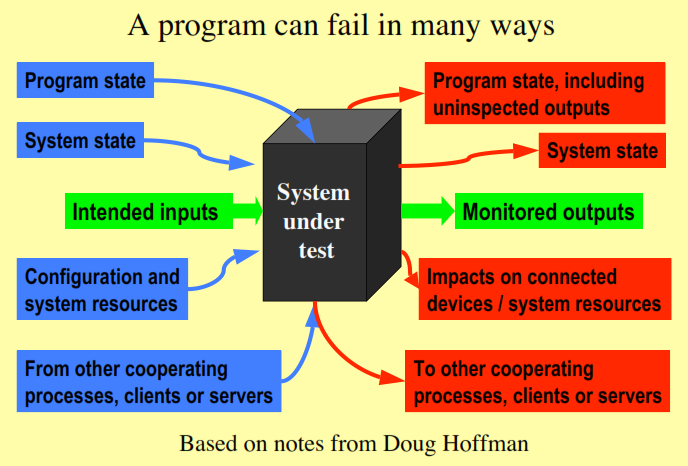 Probability: Software reliability
- Probability of program failure (Chance of failure) is 
  formally captured by Reliability (Dynamic Quality Factor)

- Reliability of Program P  is probability of its successful  
  operation on a randomly selected elements from its input  
  domain

	Software reliability [ANSI/IEEE Std 729-1983]: 
            is the probability of failure free operation of software 
            over a given time interval and under given conditions.
Software reliability is the probability of failure free operation  of software in its intended environment.
Probability vs. Correctness
- Correctness is binary metric:
	- Program can be either correct or incorrect [0 or 1]

- Reliability is continuous metric
	- Reliability of program can be anywhere [=> 0 & =< 1]

- Correct program can be > Reliability but if can fail !
	- Other Factors (see previous diagram)
Probability vs. Correctness
Sorting Program P may take  set of integers pairs of integer. 3 Pair of Inputs. Suppose now in actual use there are 3 pair of integers
1)   [A       3    55   12   15;] 	        2)   [D       23  78     9     1;]
3)   [A       4    11     $    44;]

Correctness: if P fails on exactly 1 of the 3 possible input, then P is incorrect [0]
Reliability: if P fails on exactly 1 of the 3 possible input, the frequency with which P will function correctly will be [2/3 that is > 0 & < 1]. 
2/3 is estimate of probability of successful operation or P ->  Reliability of P

1)   [A       3    55   12   15;] 	        2)   [D       23  78     9     1;]
3)   [A       4    11     1    44;]
Correctness ___________?	         Reliability ___________?
Other Factors for Reliability
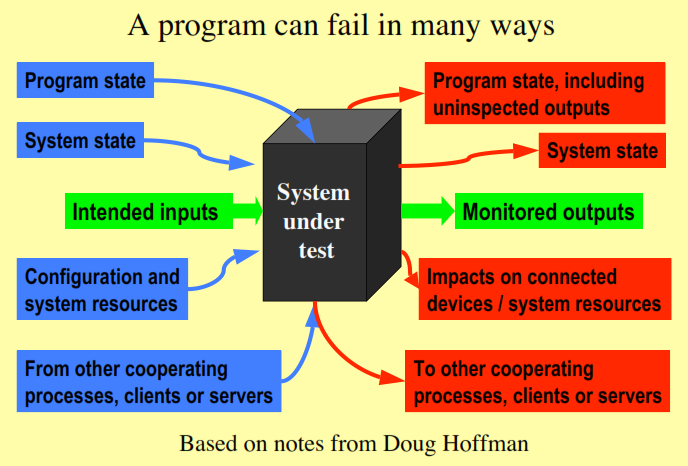 Operational profile
1)   [A       3    55   12   15;] 	        2)   [D       23  78     9     1;]
3)   [A       4    11     1    44;]

1)   [A       3    55   12   15;] 	        2)   [D       23  78     9     1;]


Reliability of Program depends on how it is used

In above example if P is executed with all correct input or only set of two inputs then reliability of P is [1]  This example lead us to definition of Operational Profile
Operational profile
An operational profile is a numerical description of how a program is used. It is quantitative representation of how system is used

By documenting user inputs and their occurrence probabilities in such a profile, it can be ensured that the most used functions of a system are tested the most.
Operational profile
Descriptions of the user behavior as in an operational profile can also be used for other purposes than software testing. 

	- The performance and correctness of systems can be analyzed and systems
can be efficiently be adopted to specific user groups. 

	- If developed early, an operational profile may be used to priorities the development process, so that more resources are put on the most important operations. 

	- It might even be possible to apply an ”operational development”, meaning
that the most-used features of a system are released earlier than other features. 

	- An operational profile improves the communication between customers and developers and makes customers think deeper about the features they would like to have and their importance to them
Operational profile
An Spread Sheet software have different types of users profile
Customers: Different types of customers’ profiles -> 
	Institution uses for Teaching Purpose 0.4, 
	Business uses for commercial purposes 0.3, 
	Individual User uses for personal records 0.2
End user: End-Uses more extensively, Novice or Expert Users

Consider a sort program which, on any given execution, allows any one of two types of input sequences. One sequence consist of numbers only and the other consists of alphanumeric strings. Sample operational profiles for sort follow. SEE NEXT SLIDE
Operational profile
Operational profile